How Radiological Protection Decisionsare Made
Dr Ted Lazo
OECD Nuclear Energy Agency
Workshop of Portuguese-Speaking Countries on Justification and Optimisation
10 – 12 September 2015, Lisbon
Who Takes Protection Decisions?
Protection decisions are generally NOT taken by RP specialists
Protection decisions are taken by stakeholders:
Governments: policy and regulation
Licensees: procedures and resources
Workers: safety culture
Affected Populations: lifestyle
What does this Imply?
In order to make an RP recommendation that will be accepted and sustainable it is necessary to:
Understand RP science
Understand prevailing circumstances: scientific, social and economic
Listen to the RP, social and economic concerns of affected (or concerned) stakeholders

Then formulate recommendation or explanation in plain language, address the decider’s questions, and let the decider decide
Changes to Consider
Prevailing Circumstances 

Framework for Radiological Protection 

Individualising Risk

Integrated Protection
Prevailing Circumstances
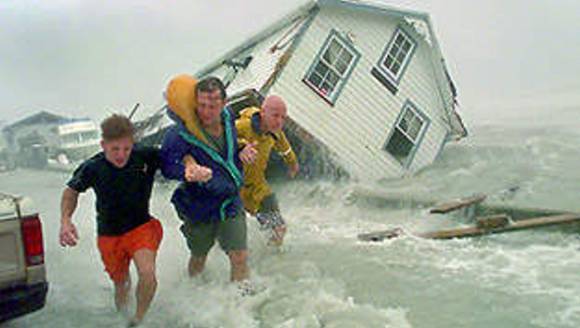 The Aim of Radiological Protection
Contribute to an appropriate level of protection for people and the environment…..for a variety of radiation exposure situations 


Achieve a consistency across a wide range of applications through a formal system of radiological protection
What does this mean?
Appropriate Level 

Variety of Situations

Consistency
Subjective Judgement

Prevailing Circumstances

Framework
Prevailing circumstances drive radiological protection concerns 

Subjective protection decisions are made within the framework of the system of protection to best address prevailing circumstances
What does this Imply?
The assessment of prevailing circumstances is a key element of the RP system
Prevailing circumstances condition the choice of framework elements to be applied to achieve optimised protection
Emergency and Existing Situations could use occupational dose limits rather than reference levels
Criteria for release from regulatory control is driven by prevailing circumstances 


The elements of the RP system used to achieve accepted and sustainable protection decisions will be driven largely by the prevailing circumstances
Framework for Radiological Protection
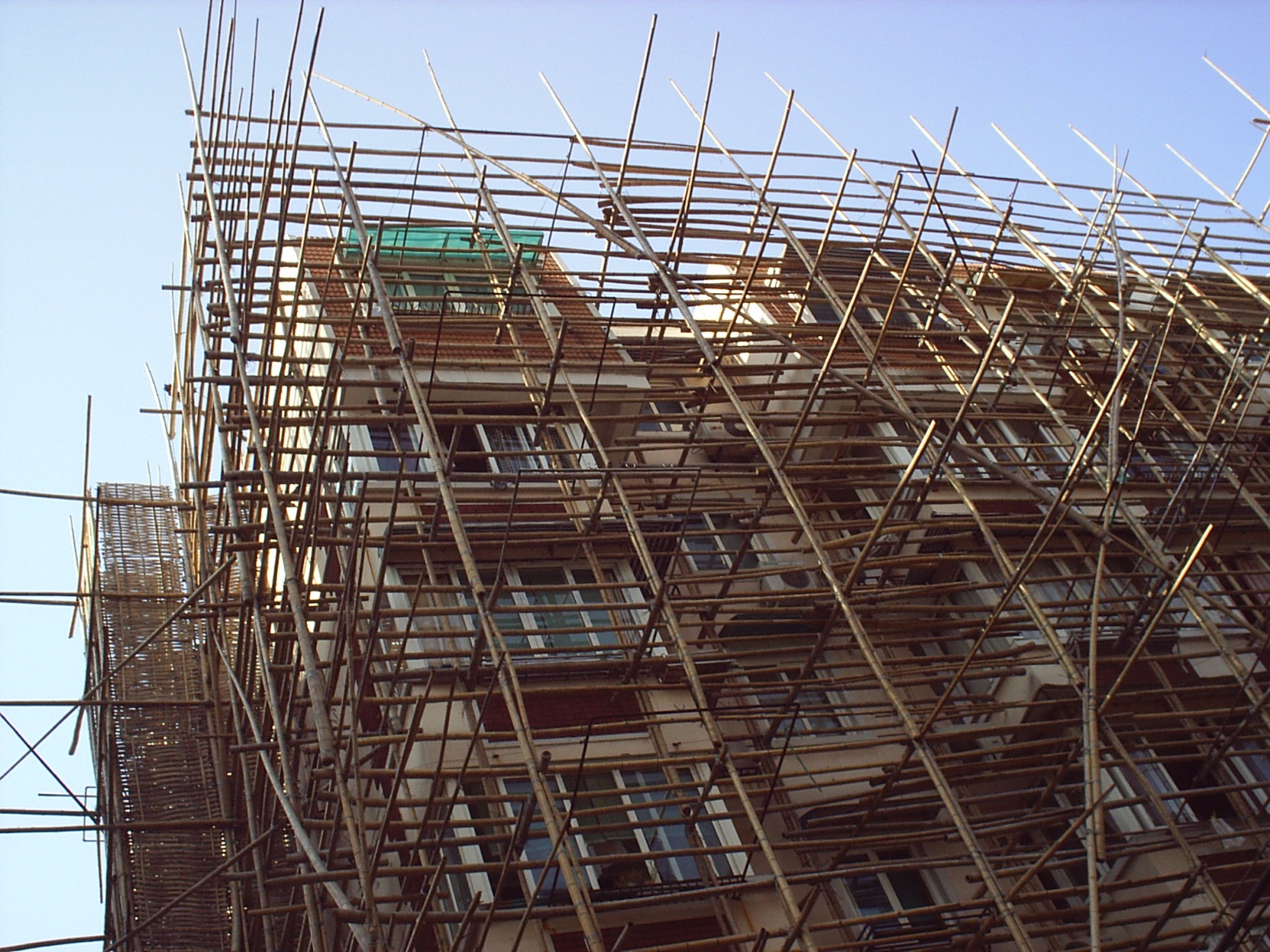 Key Elements of the ICRP System of RP
ICRP Principles
Justification
Optimisation
Application of Dose Limits
Exposure Situations
Planned
Existing
Emergency
Types of Exposure
Occupational
Medical
Public
Dose Limits
Optimisation
Medical
Justification
Public
Occupational
Planned
Existing
Emergency
Key Elements of the ICRP System of RP
ICRP Principles
Justification
Optimisation
Restriction of Dose
Exposure Situations
Planned
Existing
Emergency
Types of Exposure
Occupational
Medical
Public
Restriction of Dose
Optimisation
Medical
Justification
Public
Occupational
Planned
Existing
Emergency
For Planned Situations
Application
Of Dose Limits
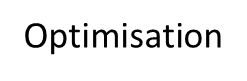 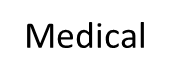 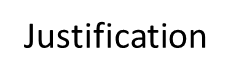 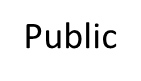 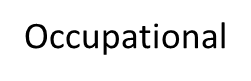 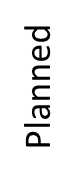 For Planned Situations
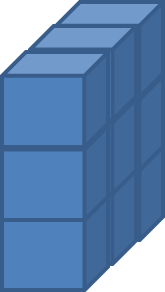 Dose Limits
And
Dose Constraints
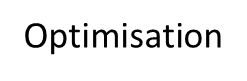 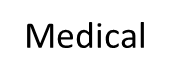 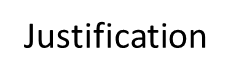 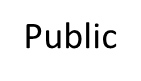 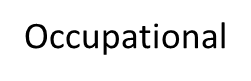 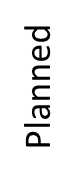 For Existing Situations
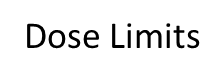 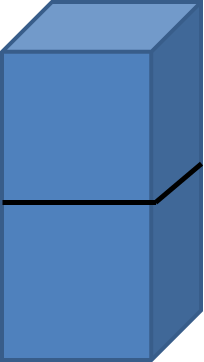 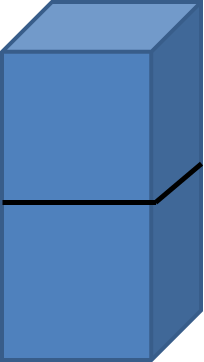 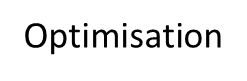 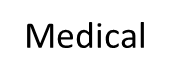 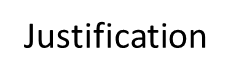 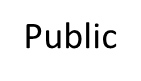 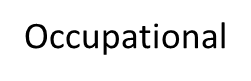 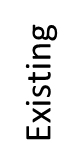 For Existing Situations
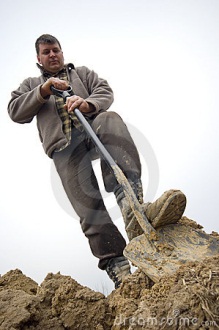 Reference Levels
And
Dose Limits
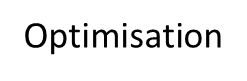 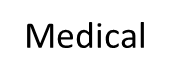 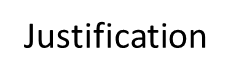 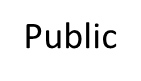 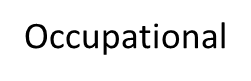 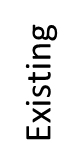 For Emergency Situations
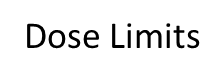 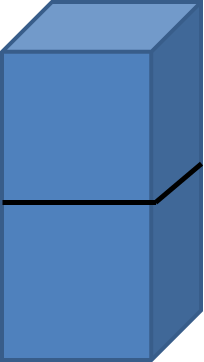 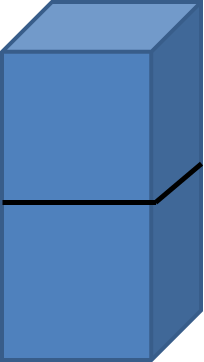 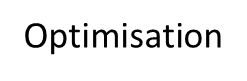 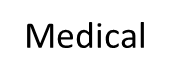 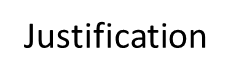 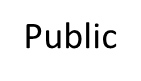 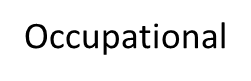 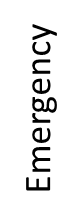 For Emergency Situations
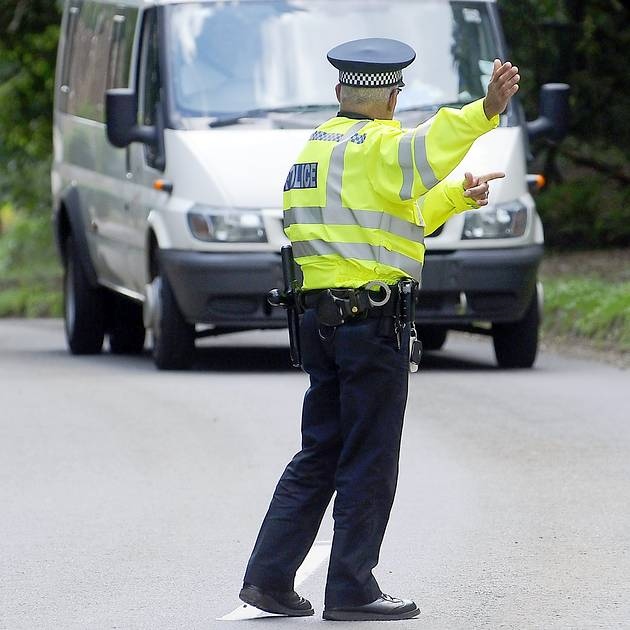 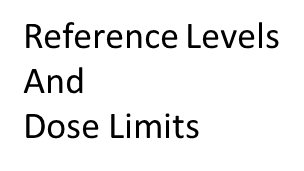 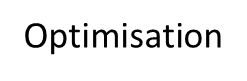 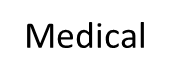 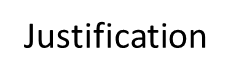 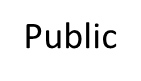 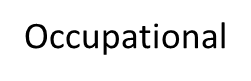 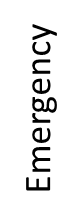 Individualising Risk
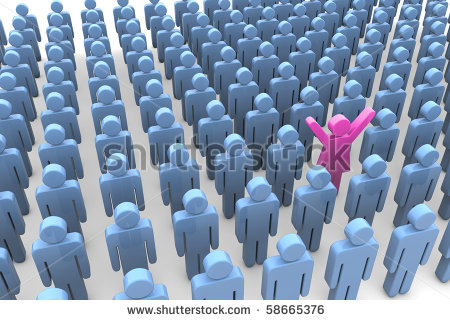 Individualising Risk
The ICRP system uses gender and age averaged weighting factors to calculate effective dose. 
This represents the risk of generalised radiological detriment (5% per Sievert) to humans.
An individual’s risk is currently impossible to determine, and extremely difficult to estimate
However, the risk to an individual’s child is a (the) leading value consideration in terms of stakeholder concern
The RP Toolbox currently has no specific tool to estimate an individual’s risk
RP Toolbox
As a first step, study of the variability of organ dose from an external source with age, gender and BMI
The results of the study could be useful for discussions with individuals, such as parents, in post-accident situations. 
Study results could also be of use, if adapted appropriately, for discussions with patients.
New UF/NCI Phantom Library - Children
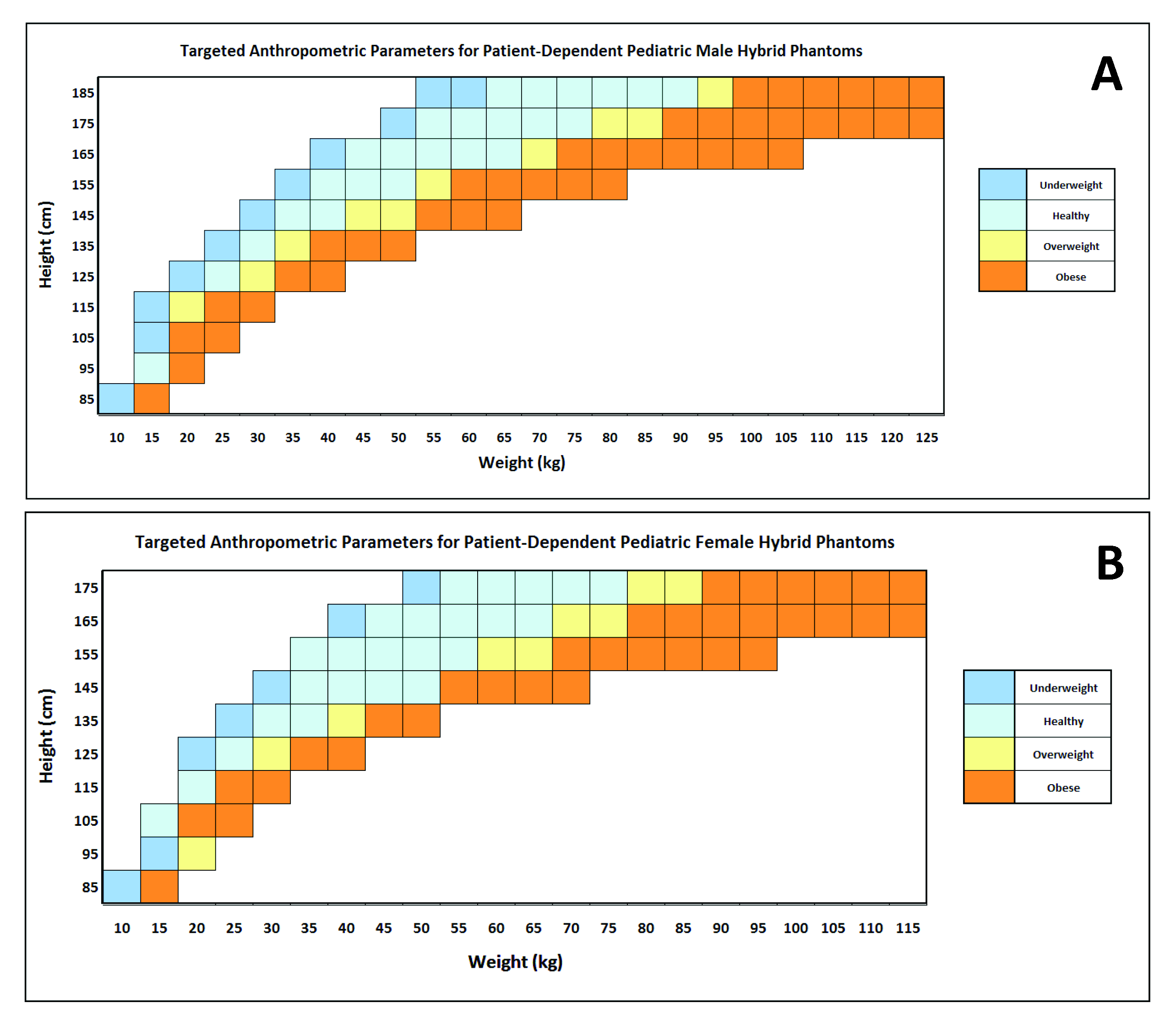 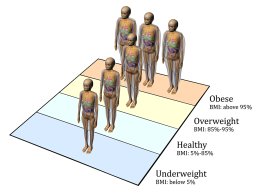 Phantom for each height/weight combination further matching average values of body circumference from CDC survey data

85 pediatric males
73 pediatric females
New UF/NCI Phantom Library - Adults
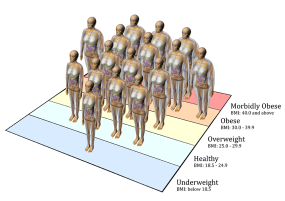 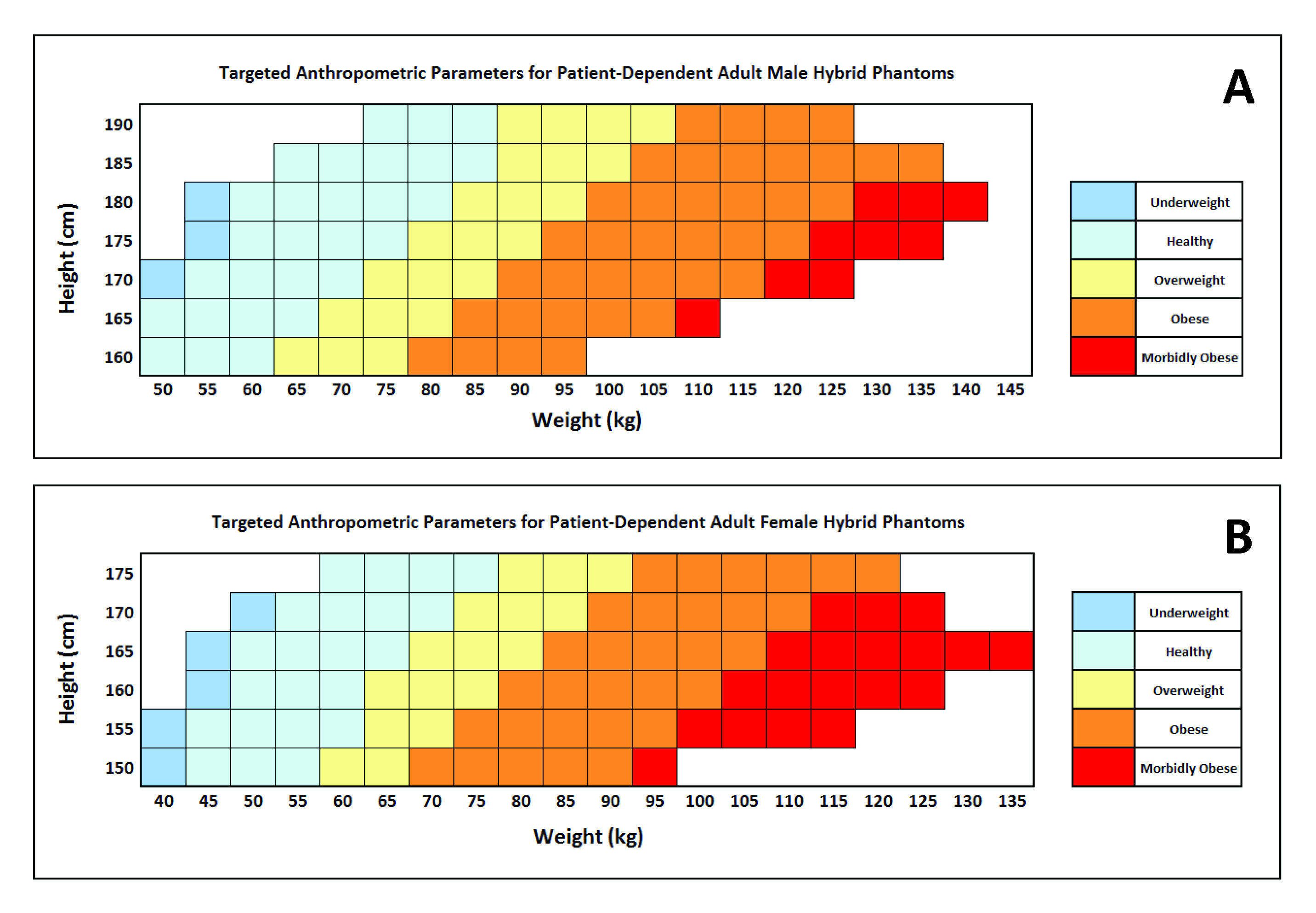 Phantom for each height/weight combination further matching average values of body circumference from CDC survey data

100 adult males
93 adult females
Integrated Protection
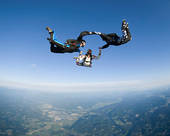 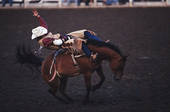 Occupational
Public
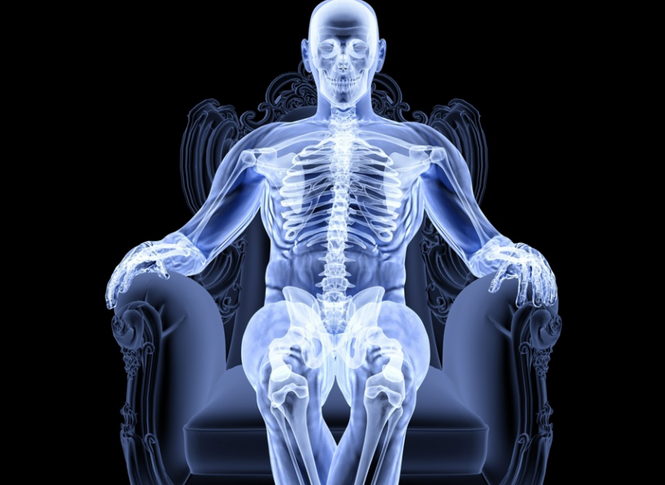 Medical
Integrated Protection
Occupational, Medical and Public exposures are managed separately
With medical doses increasing rapidly, statistically significant detriment may increase
Managing all doses in an integrated fashion may keep detriment in perspective
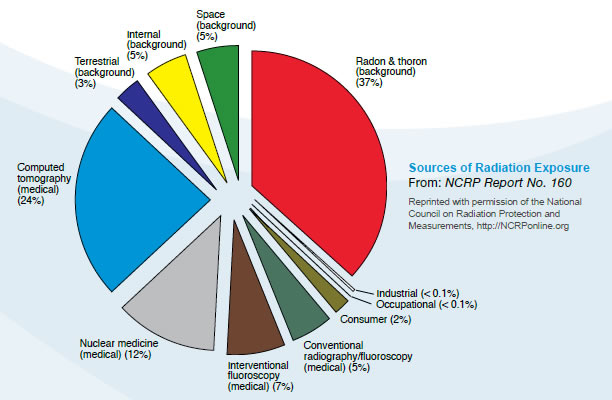 Integrated management could include:
Occupational: current dosimetry approach
Medical: dose passports
Public: Radon????
Linear Development of the System
UNSCEAR
Radiological Protection Science
ICRP
Radiological Protection Principles
IAEA
Radiological Protection Standards
National Authorities
Radiological Protection Regulations
EC
Modern Approach to Standards Development
IAEA
Stakeholder Involvement
Values
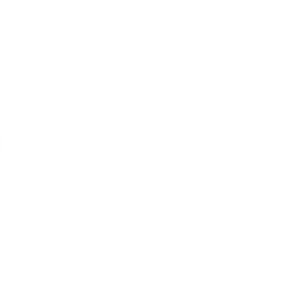 UNSCEAR
ICRP
ICRU
NCRP
SCIENCE
PRINCIPLES
IARC
NEA/CRPPH
BEIR
ISO
EAN
Implementation
ILO
STANDARDS
IEC
ISOE
WHO
FAO
EURADOS
PAHO
UNEP
Social
Drivers
IRPA
EC
Modern Approach to Standards Development
IAEA
Values
UNSCEAR
ICRP
Stakeholder Involvement
ICRU
NCRP
Science
Principles
Framework
IARC
BEIR
NEA/CRPPH
ISO
EAN
Implementation
ILO
IEC
Standards
ISOE
WHO
FAO
EURADOS
PAHO
UNEP
Social
Drivers
IRPA
Conclusions
Change Happens – Be Ready!

Science and society are evolving

How RP decisions are made is following scientific and social evolution
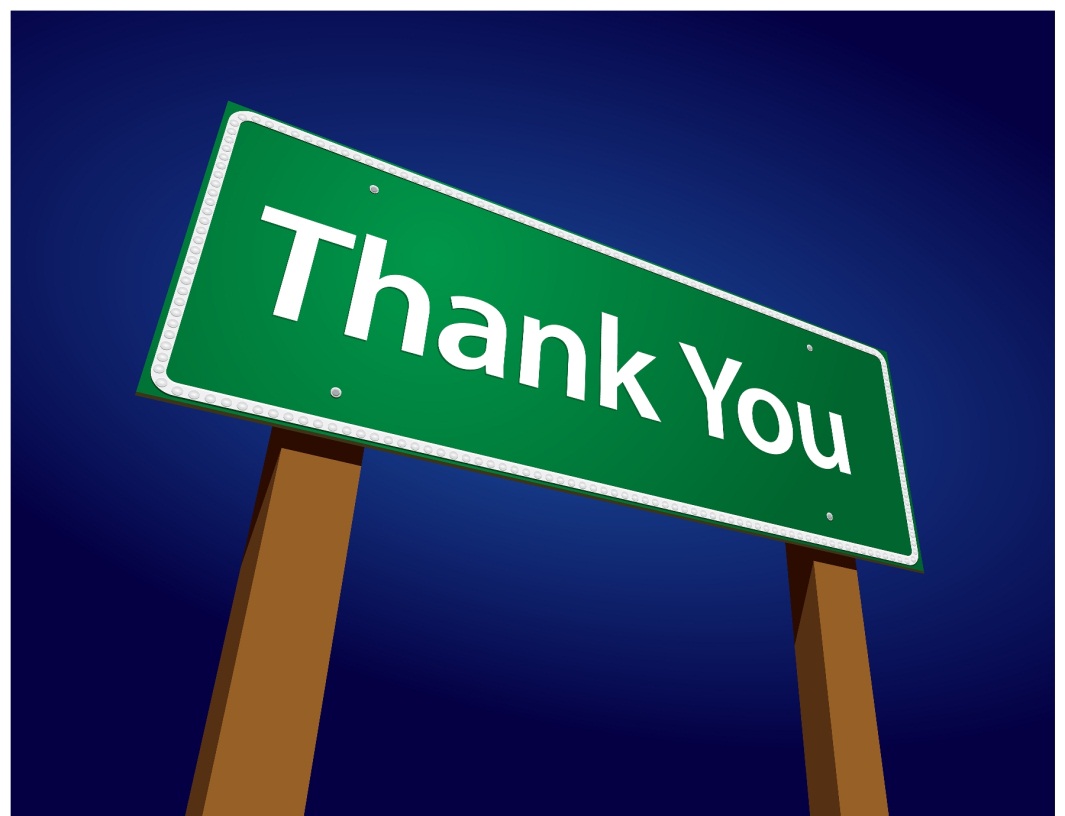 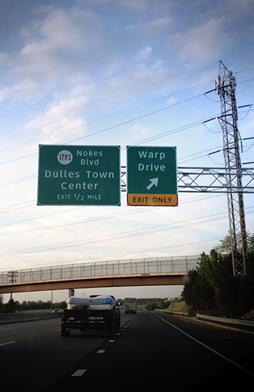